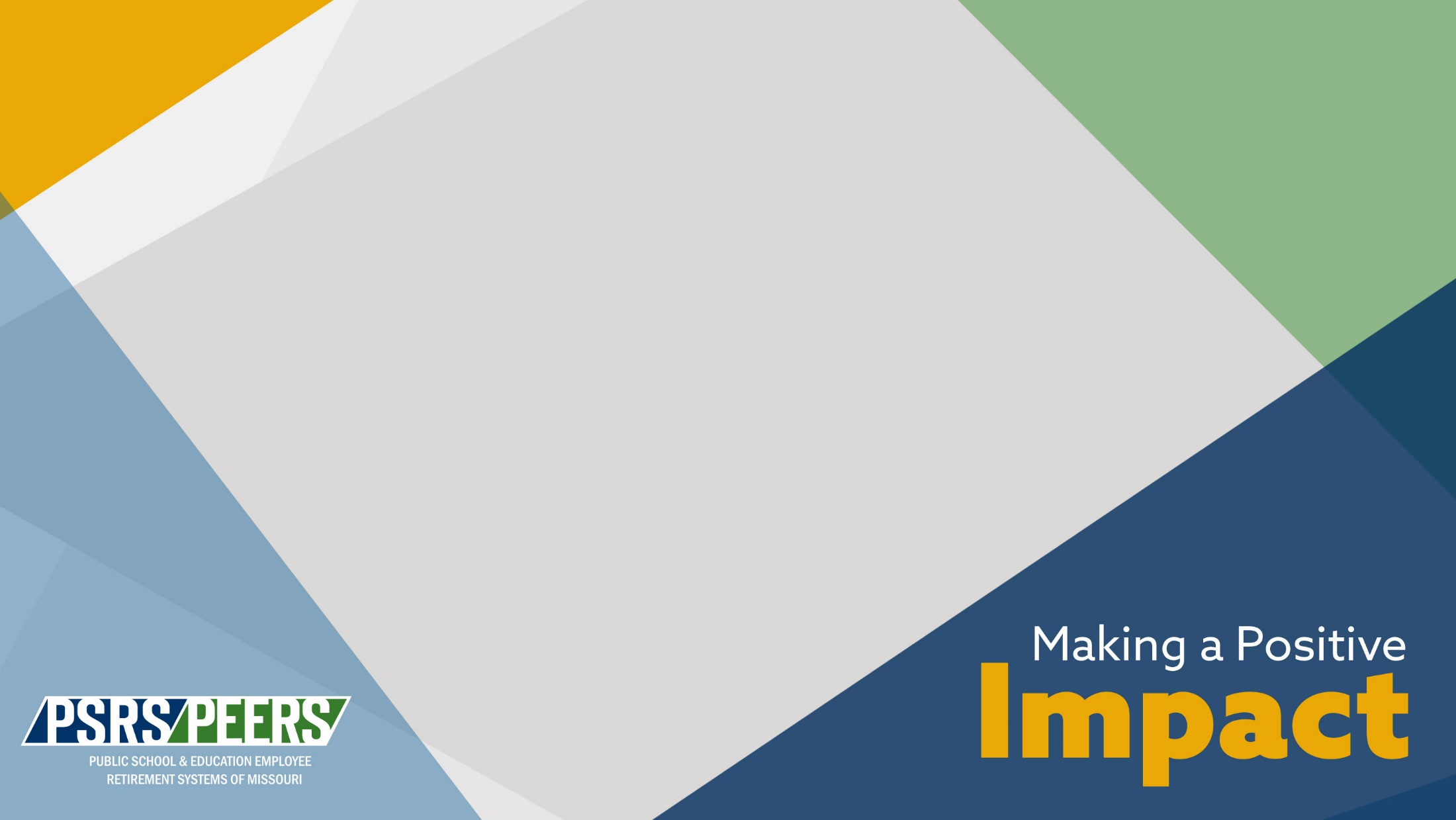 Lessons Learned
About Chat
What We Plan to Cover Today
Our process for implementing chat
What we discovered – our lessons learned
Where we are now
What does the future look like
Prior to Implementation
Preparation Time: Six weeks 
Established policies and created procedures for staff
Quick Replies
Set priority standards for calls and chats relating to Information Center team and Overflow Group
Subject Matter Experts (SME) from each team established
3-hour training
Group training 
1-hour training
Some of Our Initial Assumptions
Chat would not be overly popular  
Estimated 30 per month
Chat would reduce calls and emails
Length of chats would be similar to length of calls
Our Chat Timeline
2019 - September
2021 - April
2023 - March
Generic chat went live.
Removed generic chat.
ChatBot will go live.
2020 – February
2022 - June
Web Member Services chat went live.
ChatBot development began.
Generic Chat Go Live
September 3, 2019
Released on public website –www.psrs-peers.org
No advertisement to the membership
Average chat length: 8:41
250 chats the 1st month 
Inclement weather days the chat feature was turned off
Personal account information could not be released 
This resulted in them calling
Web Member Services Chat Go Live
February 10, 2020
Allowed members to request and discuss account specific information
Average chat length: 10:19 
2 minutes longer than generic avg
1st month 171 secure chats of the 495 total chats
Brought up the need for a transition of generic to secure chats
Generic to Secure Chats
Verification process
Only available if email or phone number is verified in our system
Keeps member with same person throughout process
We send a code, they read it to us, we enter it in system if approved, we continue as a secure chat
Keep track separately for reports 
Added time to length of chat
27% of generic chats went through verification process
Removed Generic Chat Feature
April 2022
Most chats resulted in telling members to call or go through the verification process
Average WMS Chat length: 11:19 
Generic (without verification process): 8:17
It was determined too much time and resources were being utilized on generic chats that could have been better used on calls and secure chats.
Lessons Learned
A lot of our assumptions were wrong
Members will find the chat feature quickly and will use it
It does not replace phone calls or emails
Most generic chats lead to requesting personal account information 
Length of chat is double a phone call
Members do not respond right away which leads to a lot of dead air
Current average Chat length 11:05 versus Calls 5:43 
Chat volume does not stay consistent with call volume
All Chats vs WMS/Verified Chats
Could We Still Address General Questions?
The communications team questioned if there was a way to still address general questions, hoping  to alleviate additional calls to the Information Center.
We discovered our website platform (Sitefinity) offered a ChatBot.
Some Concerns
PII provided by member in the chat.
Storage of chat information in the cloud by the chat provider.
Introducing DB –Our Chatbot
Introducing DB –Our Chatbot
Introducing DB –Our Chatbot
Introducing DB –Our Chatbot
Introducing DB –Our Chatbot
ChatBot Summary
Relatively easy integration with website CMS and testing.
The search function is a nice feature, we are still working through some glitches.
Questions